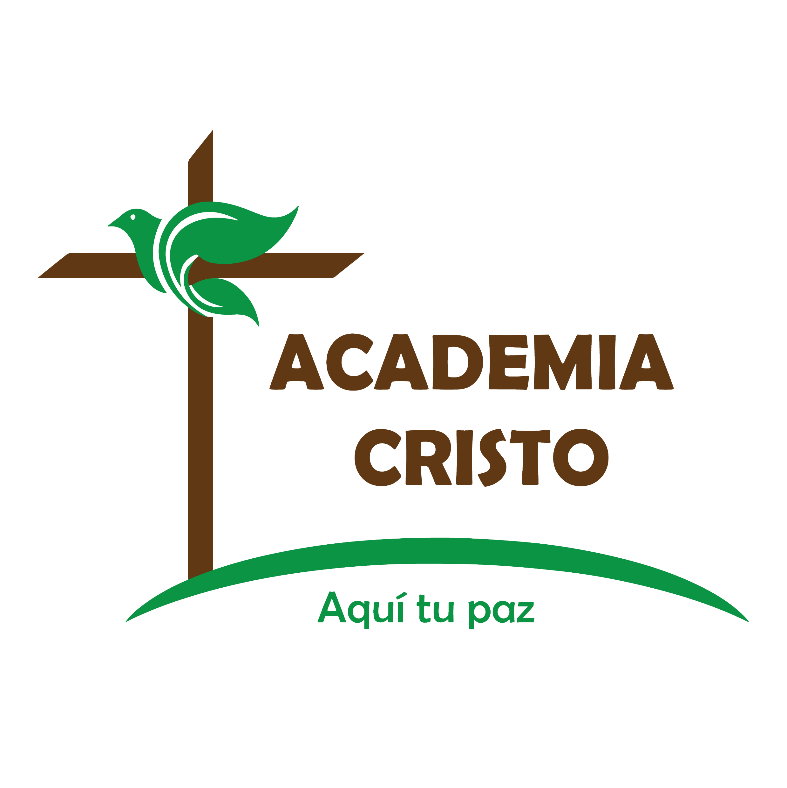 La Palabra Crece- Multiplicando Ministros
Lección 5
Favor de desactivar los micrófonos cuando no está hablando para que todos puedan oír al que habla claramente.¡Gracias!
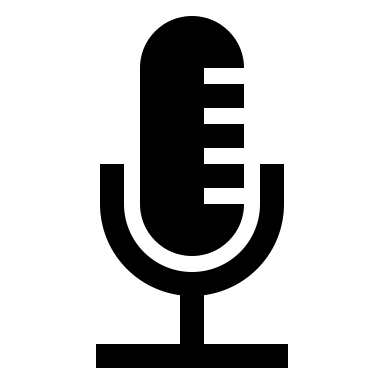 La Palabra Crece- Multiplicando Ministros #4
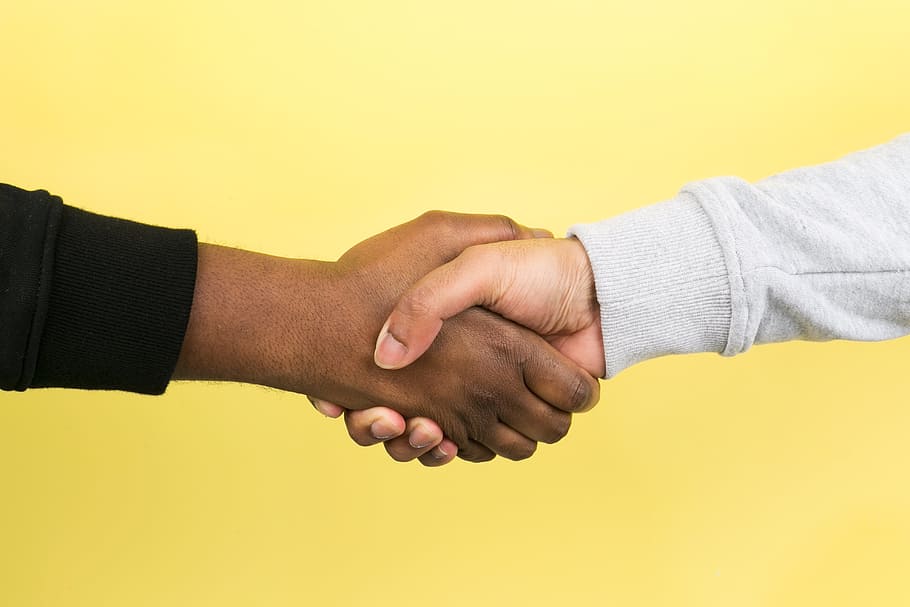 La Palabra Crece- Multiplicando ministros #4
This Photo by Unknown Author is licensed under CC BY-SA-NC
[Speaker Notes: https://www.piqsels.com/en/public-domain-photo-zkwrs]
Lección 5
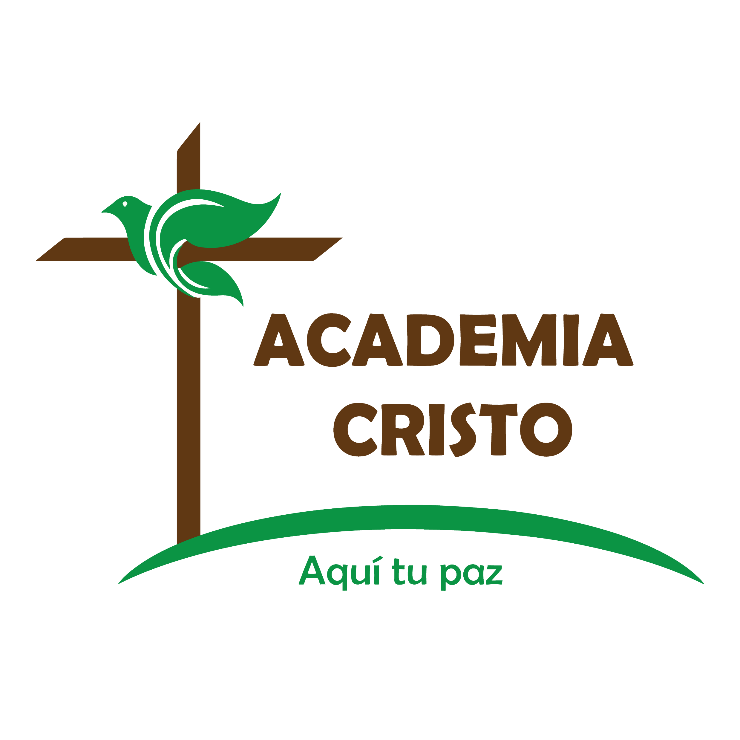 Entrenando a miembros a ser ministros: poniendo los cimientos
La invocación
La Palabra Crece- Multiplicando Ministros #4
This Photo by Unknown Author is licensed under CC BY
Repaso del video e introducción de la lección
La Palabra Crece- Multiplicando Ministros #4
Repaso del video e introducción de la lección
- El video menciona un ejemplo bíblico de un ministro altamente entrenado del evangelio. ¿Quién fue? - El video menciona varios ejemplos bíblicos de ministros menos entrenados del evangelio. ¿Quiénes son?
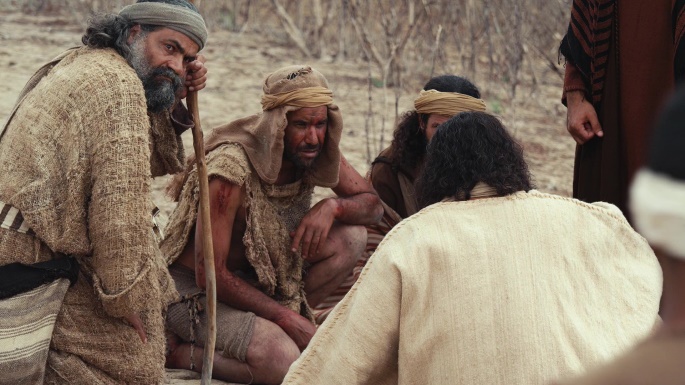 La Palabra Crece- Multiplicando Ministros #4
1 Corintios 12:7
La manifestación del Espíritu le es dada a cada uno para provecho.
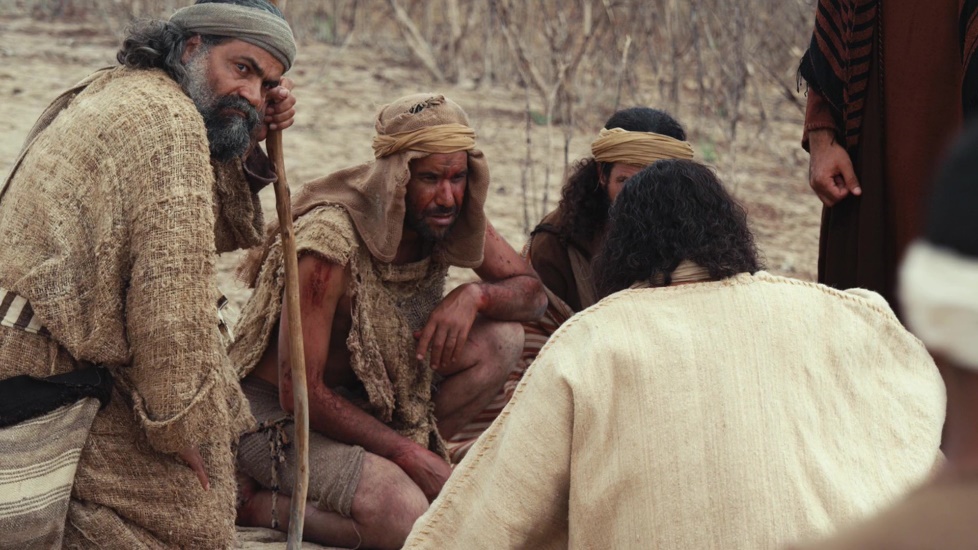 La Palabra Crece- Multiplicando Ministros #4
Otros pasajes
Efesios 4:11-12 Y él mismo constituyó a unos, apóstoles; a otros, profetas; a otros, evangelistas; a otros, pastores y maestros, a fin de perfeccionar a los santos para la obra del ministerio, para la edificación del cuerpo de Cristo.
Tito 1:9 Apegado a la palabra fiel, tal y como ha sido enseñada, para que también pueda exhortar con sana enseñanza y convencer a los que contradicen.
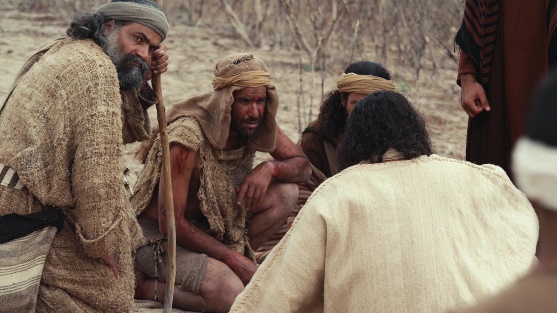 La Palabra Crece- Multiplicando Ministros #4
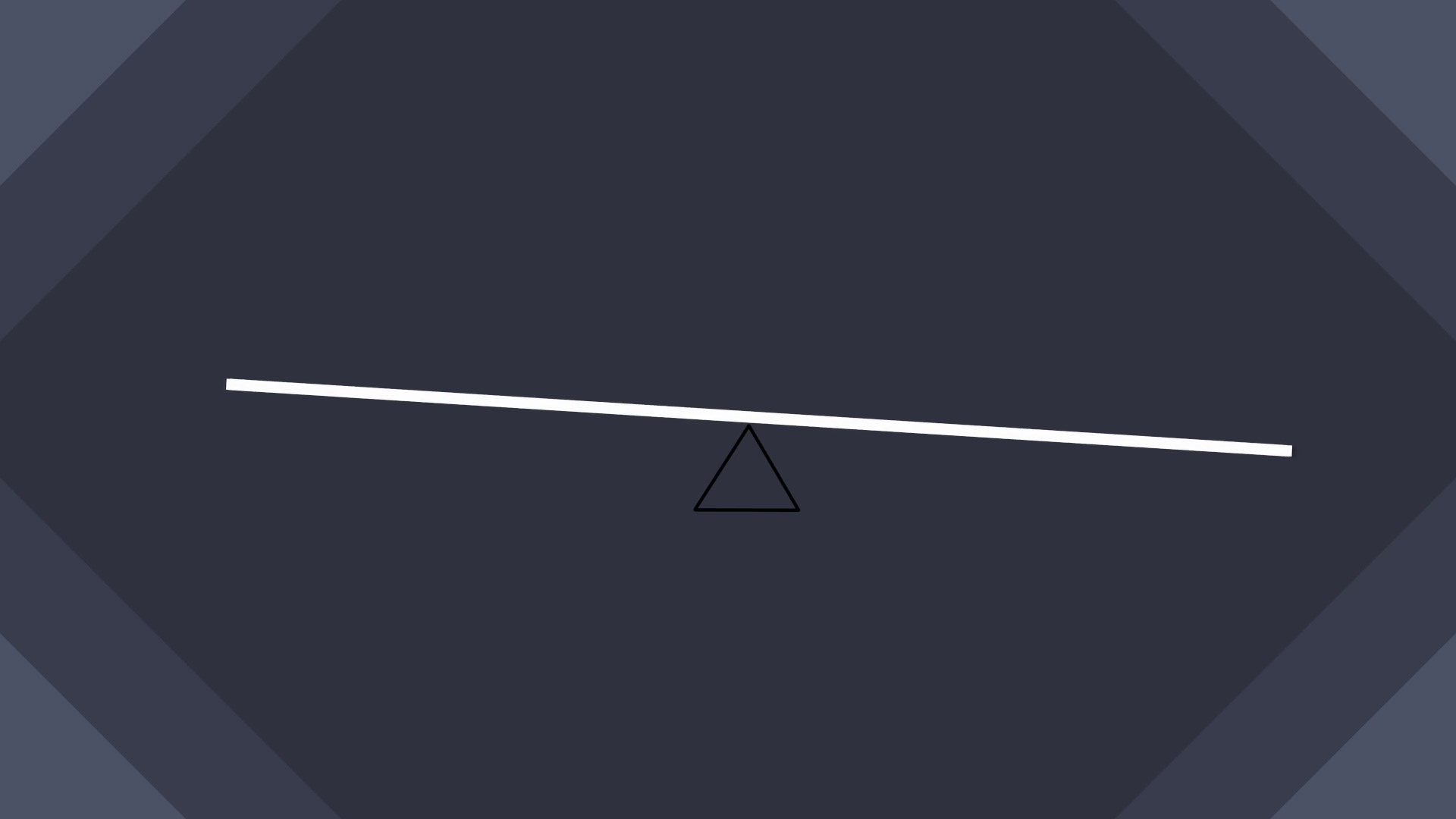 La Palabra Crece- Multiplicando Ministros #4
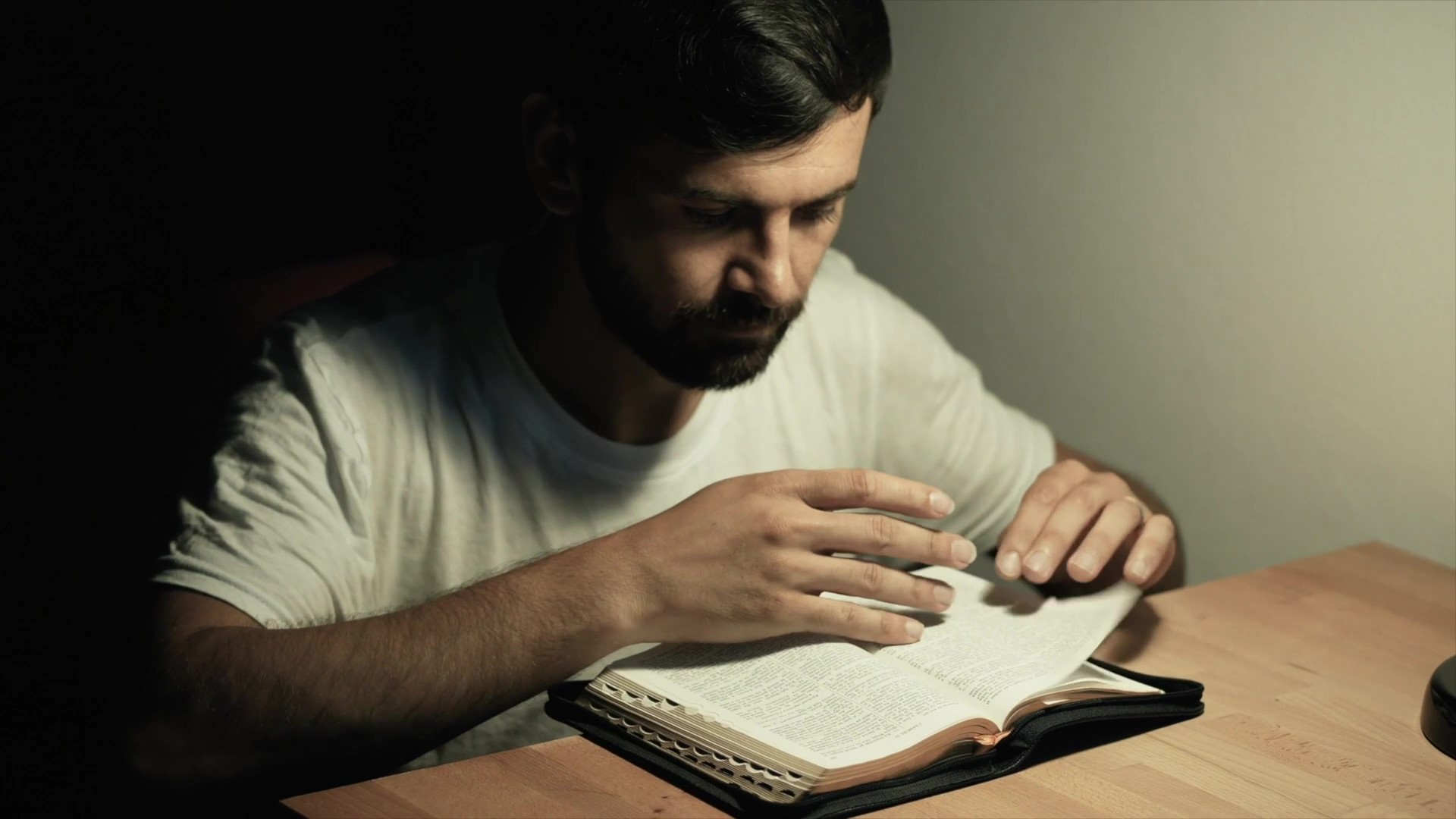 La Palabra Crece- Multiplicando Ministros #4
El curso de instrucción es un buen lugar para:
Asegurar que puede “explicar la esperanza que hay” (1 Pedro 3:15) como un testigo personal del evangelio 
Enseñar a José de tal manera que sirve como fundamento para entrenamiento futuro 
Animar a José a involucrarse, usando sus dones desde el comienzo
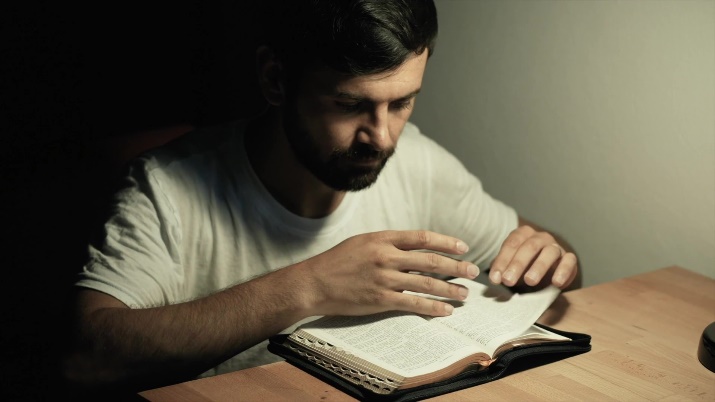 La Palabra Crece- Multiplicando Ministros #4
El curso de instrucción es un buen lugar para:
Identificar a los dones específicos de José, dados por el Espíritu
Considerar si José podría ser un futuro candidato para alguna forma del ministerio público
Animar a José a terminar la aplicación e inscribirse en clases en vivo como el primer paso para entrenamiento
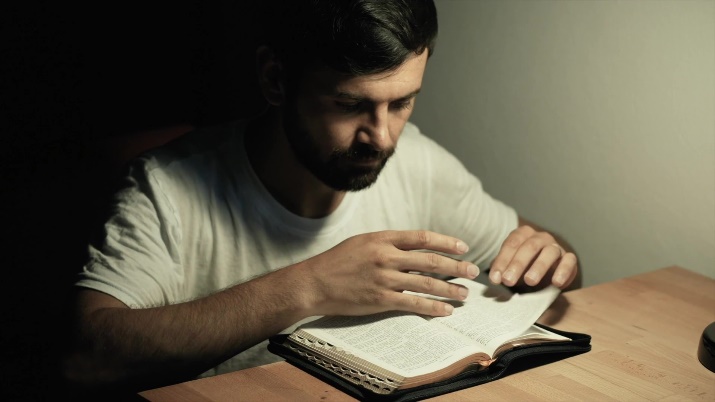 La Palabra Crece- Multiplicando Ministros #4
¿Cómo puede su curso de instrucción inicial asegurarse de que José pueda “explicar la esperanza que hay” (1 Pedro 3:15) como un testigo personal del evangelio?
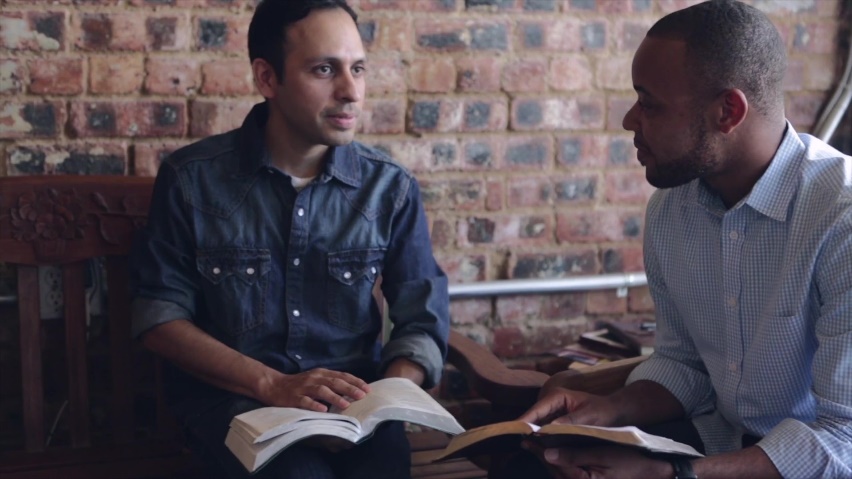 La Palabra Crece- Multiplicando Ministros #4
¿Cómo puede enseñar de tal manera que su primer curso sirve como fundamento para entrenamiento futuro?
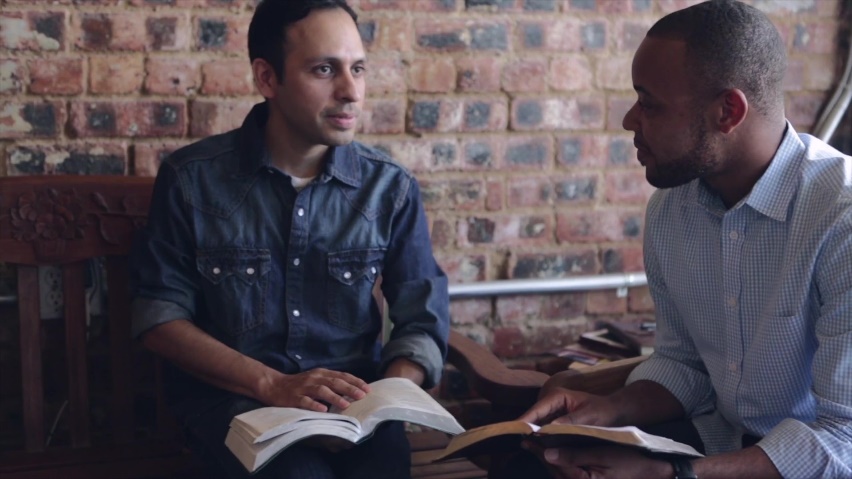 La Palabra Crece- Multiplicando Ministros #4
¿Cómo puede animar a José a involucrarse, usando sus dones desde el comienzo de su tiempo en su reunión de creyentes?
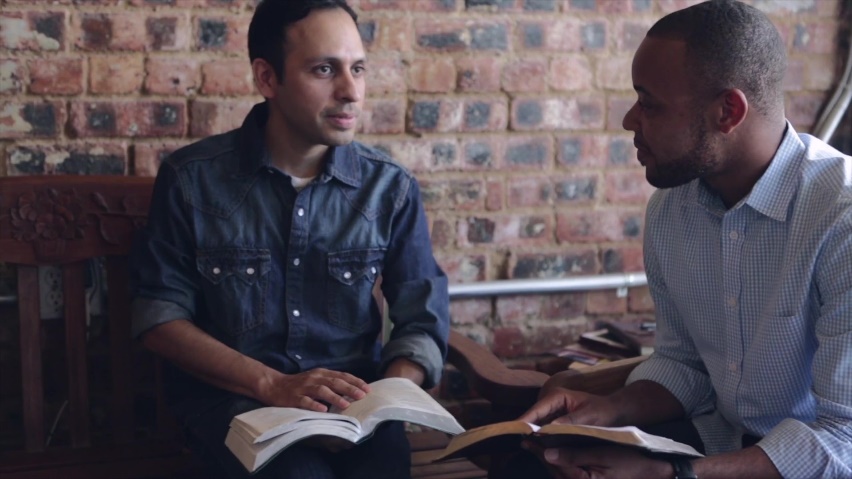 La Palabra Crece- Multiplicando Ministros #4
¿Cómo puede aprender acerca de los dones de José desde el principio?
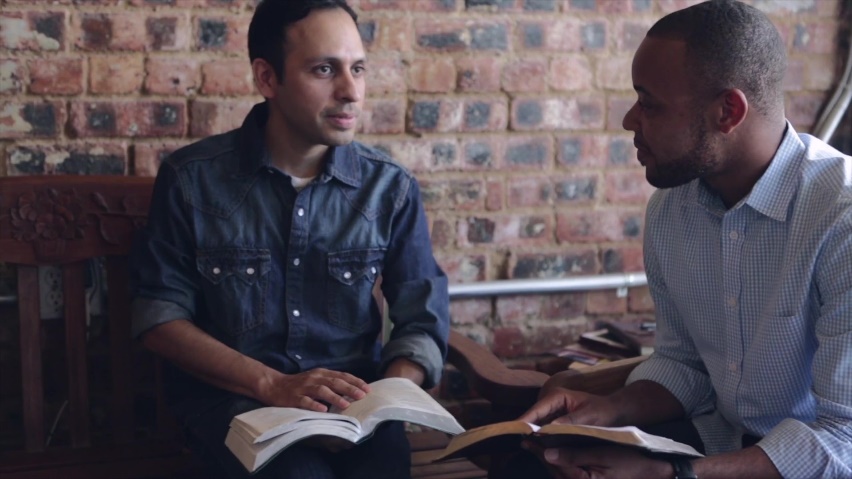 La Palabra Crece- Multiplicando Ministros #4
¿Cómo puede ver si es un posible candidato futuro para alguna forma del ministerio público (recordando las características de 1 Timoteo 3 estudiadas anteriormente en el curso)?
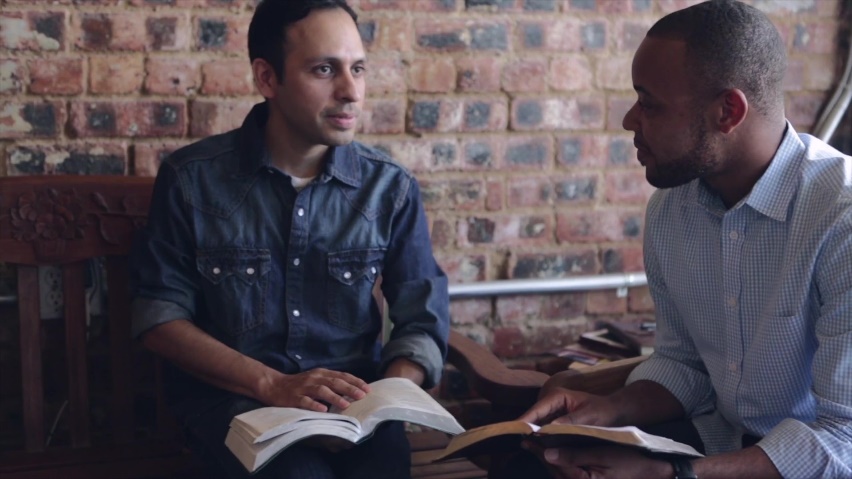 La Palabra Crece- Multiplicando Ministros #4
También puede recomendar que, después de sus estudios en los cursos en vivo de Academia Cristo, puede tomar clases de Seminario Luterano Cristo.
La Palabra Crece- Multiplicando Ministros #4
Dónde encontrar el plan básico de instrucción para membresía (Aprendan de Mí):
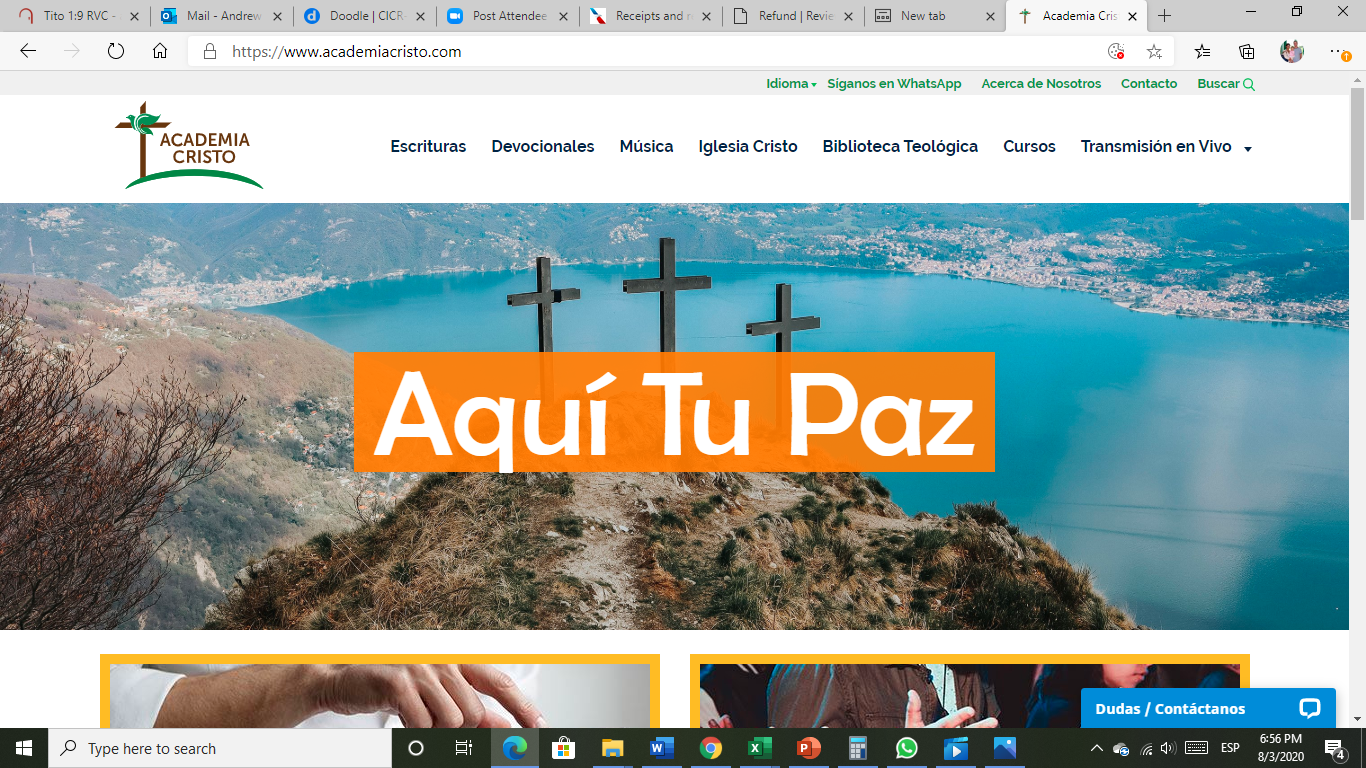 La Palabra Crece- Multiplicando Ministros #4
Concluyendo la lección
Repaso del Proyecto Final
El día/la hora de la siguiente clase 
Ver el video para prepararse para la siguiente lección
La Palabra Crece- Multiplicando Ministros #4
La oración
La Palabra Crece- Multiplicando Ministros #4
This Photo by Unknown Author is licensed under CC BY-NC-ND
Lección 5
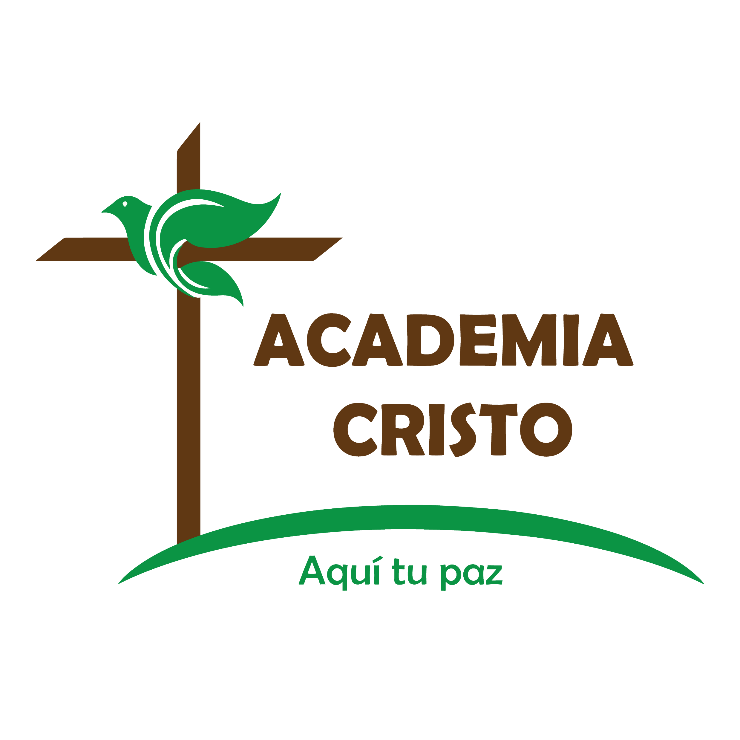 Entrenando a miembros a ser ministros: poniendo los cimientos